XXIV областная научно-практическая конференция руководителей образовательных организаций Ульяновской области,реализующих адаптированные основные образовательные программы
25.08.2023
Угрозы социальной безопасности: формы и способы защиты
Богданов Владимир Владимирович,
доцент кафедры теории и методики преподавания физической культуры и безопасности жизнедеятельности ФГБОУ ВО «УлГПУ им. И.Н. Ульянова».

г.Ульяновск
2023
В «Стратегии комплексной безопасности детей в Российской Федерации на период до 2030 года» обозначено, что «актуальными остаются причины детской смертности, связанные с недостаточным уровнем знания детьми и взрослыми основ безопасности жизнедеятельности, отсутствием у них навыков поведения в опасных, экстремальных и чрезвычайных ситуациях»
«Социальная безопасность является одним из ведущих элементов системы национальной безопасности и представляет собой интегральное понятие, обозначающее состояние и способность государственной и общественной системы страны обеспечить эффективное функционирование социальной сферы, предотвратить деструктивные явления и процессы, сохранить и развить условия, средства и способы социализации человека, соблюдение в обществе и государстве его образа жизни, благосостояния, неотъемлемых прав и свобод, духовно - нравственных ценностей».                Я.А. Маргулян
2
Критерии и показатели обеспечения социальной безопасности (по Самыгину С.И., Степанову О.В., Зинченко О.И. и Химченко А.Н.)
3
4
5
6
7
8
9
В международной практике под социальной безопасностью понимается «социальное обеспечение». Так, согласно данным МОТ, «социальная безопасность (social security)» - это неотъемлемая часть государственной социальной политики и важный инструмент предотвращения и сокращения бедности»
10
Угрозы социальной безопасности классифицируются по следующим признакам:
по причинам возникновения - непреднамеренные, вызванные случайными обстоятельствами, не зависящими от действий конкретных людей или общественных сил (чаще всего связаны со стихийными бедствиями, неурожаями, эпидемиями и пр.), и преднамеренные, спровоцированные действиями людей и общественными группировками (межнациональные и политические конфликты, войны и т. п.);
по продолжительности действия - кратковременные (террористический акт, покушение, бандитский налет и т. д.) и долговременные (инфляция, безработица, межэтнический конфликт, война и т. п.);
по скорости распространения - взрывные, стремительные, быстро распространяющиеся (политические и военные конфликты) и умеренные, плавно распространяющиеся (предпосылки социальной революции или войны);
по масштабам распространения - локальные, объектовые, местные, охватывающие небольшой населенный пункт, объект городского хозяйства, городской квартал, район (забастовки, демонстрации протеста, массовые беспорядки на объектах культуры, спорта и т. д.), и региональные, национальные, глобальные, распространяющиеся на огромные территории (экономические кризисы, межнациональные и военные конфликты и т. д.);
по возможности предотвращения - неизбежные (как правило, стихийные бедствия и эпидемии) и предотвращаемые (социально-политические и военные конфликты, крупномасштабные войны и пр.).
11
Особенности индивидуального поведения людей в ЧС
Поведение людей в ЧС делится на две категории:
рациональное, адаптивное поведение человека с психическим контролем и управлением эмоциональным состоянием и целенаправленными действиями; 
отсутствие адаптации к обстановке, нерациональное поведение, дезорганизующее и опасное для окружающих.
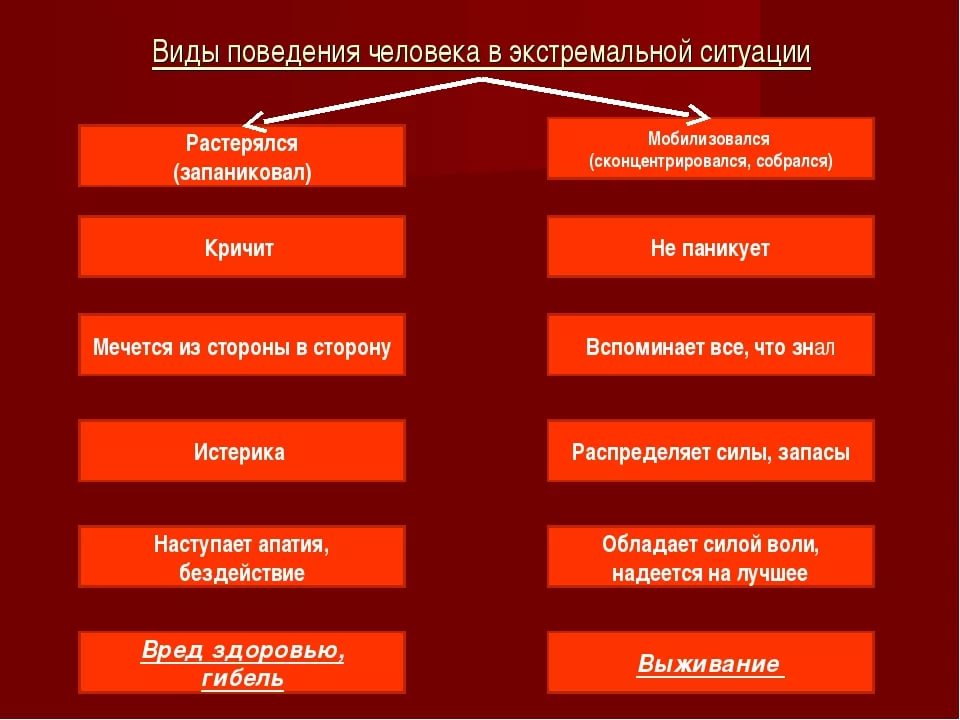 12
Особенности группового поведения людей в ЧС
Общая тенденция поведения людей в ЧС:
не быть в одиночестве, 
находиться вместе, 
сбиваться в группы, 
действовать сообща, 
так как при этом подсознательно или осознанно (механизмы адаптации и защиты) они чувствуют себя в большей безопасности. 
Психология групп характеризуется:
- взаимоотношениями (взаимосвязи, распределение ролей между людьми в группе);
- общением 
- взаимодействием
Социально-психологические механизмы групповых процессов:
социальное восприятие, подражание, внушение, убеждение, заражение, принуждение, групповое давление, "массовая сила" (взаимное усиление), взаимное сцепление, взаимное влияние,  энергия взаимных действий.
Групповое поведение людей зависит от таких эмоциональных факторов, которые связаны с групповым умонастроением, а не с индивидуальными свойствами психики человека.
13
Социально-психологические факторы, влияющие на групповое поведение сотрудников в ЧС
возрастает регулирующее влияние психических состояний (утомление, напряженность) на  возникновение, формирование и изменение социально психологических условий в группе;
изменения в поведении личности в условиях ЧС проявляются в общем снижении стремления к компромиссному поведению, взаимной  уступчивости, в отстаивании своих интересов, усилению ориентации на нормативные  способы разрешения конфликта;
индивидуальные особенности, связанные с различным соотношением состояний утомления и напряженности, определяют характер  сотрудничества  и способы  разрешения конфликтных ситуаций;
изменения поведения соперничающих личностей в условиях ЧС определяются чертами,  предрасполагающими к трудностям межличностного общения;
показатели индивидуального и группового приспособления (адаптации) к ЧС.
14
Особенности массового поведения людей в ЧС
Психология толпы отлична от психологии группы. 

Толпе характерны:
динамичность, податливость разовым влияниям, конформизм, заражение, подражание, сходство эмоционального настроя, временного психологического единства;
рациональные, разумные способы регуляции поведения уступают эмоциональным;
роль случайностей в настроениях и поведениях людей в толпе повышена, а развитие ее поведения трудно предсказать;
в ЧС на начальном этапе толпе характерны элементарные формы коллективного поведения и панические реакции.

Толпой можно управлять !
15
В состоянии паники человек
мечется, не понимая, что он делает;
цепенеет, столбенеет;
происходит потеря ориентации;
нарушение соотношения между основными и второстепенными действиями;
распад структуры действий и операций;
обострение оборонительной реакции;
отказ от деятельности.
Факторы, определяющие возникновение паники
Внезапность проявления угрозы для жизни, здоровья, безопасности
Длительные переживания, опасения, накопление тревоги, неопределенность ситуации, предполагаемые опасности, невзгоды
Полная психологическая неготовность к произошедшему событию.
Механизм развития паники
Включение «пускового сигнала»
Воссоздание образа опасности
Активизация защитной системы
Паническое поведение
16
Для предотвращения  паники предлагаются возможные мероприятия:
своевременное определение  очагов напряжения;
спокойная, деловая, без драматизации постоянная информация;
четкое управление, постоянный контакт с оперативными и вспомогательными силами;
простые и понятные указания о необходимых действиях, никаких  приказов  и команд, создание «островков спокойствия»;
разрядка ситуации  музыкальными передачами или отвлекающими занятиями;
изоляция паникеров и распространителей слухов, противодействие слухам путем непрерывной передачи сообщений  об обстановке;
открытие запасных выходов, управление потоками людей, организация мобильных групп, постановка  им задач;
исключение из обихода слов “паника”, “катастрофа”  и подобное.
изолирование кричащих, успокаивание душевно больных, нервных;
отстранение шумных руководителей;
особая ответственность при использовании силы.
17
Динамика развития экстремальной ситуации, посттравматических и социально-стрессовых расстройств участников ЧС
18
Динамика развития экстремальной ситуации, посттравматических и социально-стрессовых расстройств участников ЧС
19
Динамика развития экстремальной ситуации, посттравматических и социально-стрессовых расстройств участников ЧС
20
Подготовленность к действиям в условиях ЧС.

Специальная экстремальная подготовленность характеризуется: 
морально-психологической подготовленностью, 
экстремальной обученностью (умения и навыки), 
психологической подготовленностью (психологическая устойчивость, психологические качества), 
подготовленностью к обеспечению личной безопасности, 
практическим опытом преодоления трудностей. 

Общая экстремальная подготовленность заключается в: 
знании сущности, типов, видов экстремальных ситуаций; 
понимании основных требований экстремальных ситуаций к учащемуся, трудностей и опасностей, возникающих перед ним, возможных последствий негативного и позитивного характера; 
убежденности в необходимости тщательной и полноценной подготовки себя к экстремальным ситуациям в жизни и деятельности и обеспечении таким образом личной безопасности; 
знании педагогом (специалистом-психологом) педагогической системы экстремальной подготовки; 
сформированном и появляющемся стремлении как учащегося, так и самого педагога к непрерывному повышению собственной экстремальной подготовленности.
21
Как показывает опыт, успешная деятельность в условиях ЧС зависит от: 
- компетентности 
- личностных качеств 
- навыков взаимодействия и работы в команде
- совместимости человеческой психики
Структура психологической готовности школьников к действиям в опасных и чрезвычайных ситуациях включает в себя следующие критерии и показатели психологической готовности школьников к действию в опасной ситуации:
- когнитивный (наличие знаний о способах безопасного поведения, познавательная активность, аналитический стиль мышления);
- мотивационно-потребностный (направленность и мотивация школьников на безопасное поведение, потребность и желание школьников в обеспечении личной и общественной безопасности, уровень внутренней мотивации учащихся к подготовке и самоподготовке в области безопасности);
- деятельностно-практический (навыки, умения, необходимые для реализации действия, физическая подготовленность, нервно-психологическая устойчивость, уровень тревожности как показатель развития уверенности школьников, реализация безопасного поведения в повседневной жизни);
- творческий (способность к видению проблем, нестандартность мышления, способность к инновациям).
22
С целью обеспечения социальной безопасности в образовательных организациях (ОО) должна осуществляться работа по созданиюи обеспечению безопасных условий образовательного процесса, включающая:
назначение ответственных за безопасность образовательного процесса;
физическую охрану в дневное и ночное время;
наличие кнопки экстренного вызова;
организацию пропускного режима, дежурства в ОО;
осмотры подвальных и других помещений, прилегающей территории на предмет отсутствия взрывоопасных, легковоспламеняющихся, пожароопасных и химических веществ, подозрительных, незнакомых предметов;
противопожарную сигнализацию;
проведение учебных эвакуационных тренировок;
разработку и ведение документации по антитеррористической защищенности;
обеспечение фильтрации контента при организации доступа в сеть Интернет с компьютеров ОО;
контроль за распространением литературы экстремисткой направленности;
организацию планового проведения: - совещаний руководителей ОО с педагогическим коллективом, с ответственными за охрану труда и технику безопасности, ответственными за работу по обеспечению безопасности;
- инструктажей по ОТи мерам антитеррористической безопасности;
- обучения участников образовательного процесса безопасным действиям при террористических актах;
-  работы по формированию гражданско-патриотического воспитания.
23
Субъект 
обеспечения 
социальной безопасности:
- государство, общество,
- открытые доступные 
информационные ресурсы,
- образовательная среда,
участники образовательного процесса.

Угрозы социальной безопасности :
- коммуникационные риски,
- интернет-зависимость,
- медицинские риски,
- технические риски,
контентные и потребительские риски.

Формирование навыков социальной безопасности:
- навыки обеспечения организационно-правовых механизмов защиты,
-  навыки обеспечения контент-фильтрации Интернет-трафика,
- навыки мониторинга социальных сетей,
- навыки профилактики правонарушений учащихся,
- навыки пропаганды социально-безопасного поведения.
Модель формирования навыков обеспечения социальной безопасности
24
Самой главной возможностью ОО в сфере формирования навыков обеспечения социальной безопасности является развитие духовно-нравственных ценностей, толерантного сознания, правовых знаний и обращение внимания учащихся на культурное и историческое наследие народов России.
     В этой связи формирование навыков обеспечения социальной безопасности участников образовательного процесса предусматривает: 
     - создание организационно-правовых механизмов защиты детей от распространения информации, причиняющей вред их здоровью и развитию; 
     - профилактику у детей и подростков Интернет-зависимости, игровой зависимости и правонарушений с использованием ИКТ, формирование у несовершеннолетних навыков ответственного и безопасного поведения в современной информационно-телекоммуникационной среде через формирование критического мышления,  обучение их способам защиты от вредной информации; 
     - разработку для классных руководителей и соцпедагогов спецкурсов по работе с семьей по проблемам формирования навыков обеспечения безопасности; 
    - разработку информационного курса для родителей по защите детей от распространения вредной для них информации; 
    - установку во всех образовательных организациях программного продукта, обеспечивающего контент-фильтрацию Интернет-трафика; 
   - организацию предоставления провайдером услуги доступа к сети Интернет-трафика образовательным организациям с обеспечением контент-фильтрации; 
- проведение мониторинга соцсетей по выявлению материалов распространения идеологии экстремизма и терроризма и информации о жестокости по отношению к детям, а также пропаганды наркотических и психотропных веществ.
25
XXIV областная научно-практическая конференция руководителей образовательных организаций Ульяновской области,реализующих адаптированные основные образовательные программы
25.08.2023
Угрозы социальной безопасности: формы и способы защиты
Богданов Владимир Владимирович,
доцент кафедры теории и методики преподавания физической культуры и безопасности жизнедеятельности ФГБОУ ВО «УлГПУ им. И.Н. Ульянова».

г.Ульяновск
2023